AI for Multi-period Inventory Optimization with Uncertain Demand
Prepared byPratik Kumar Mitra (20810082)under the guidance ofProf. Manu K. Gupta
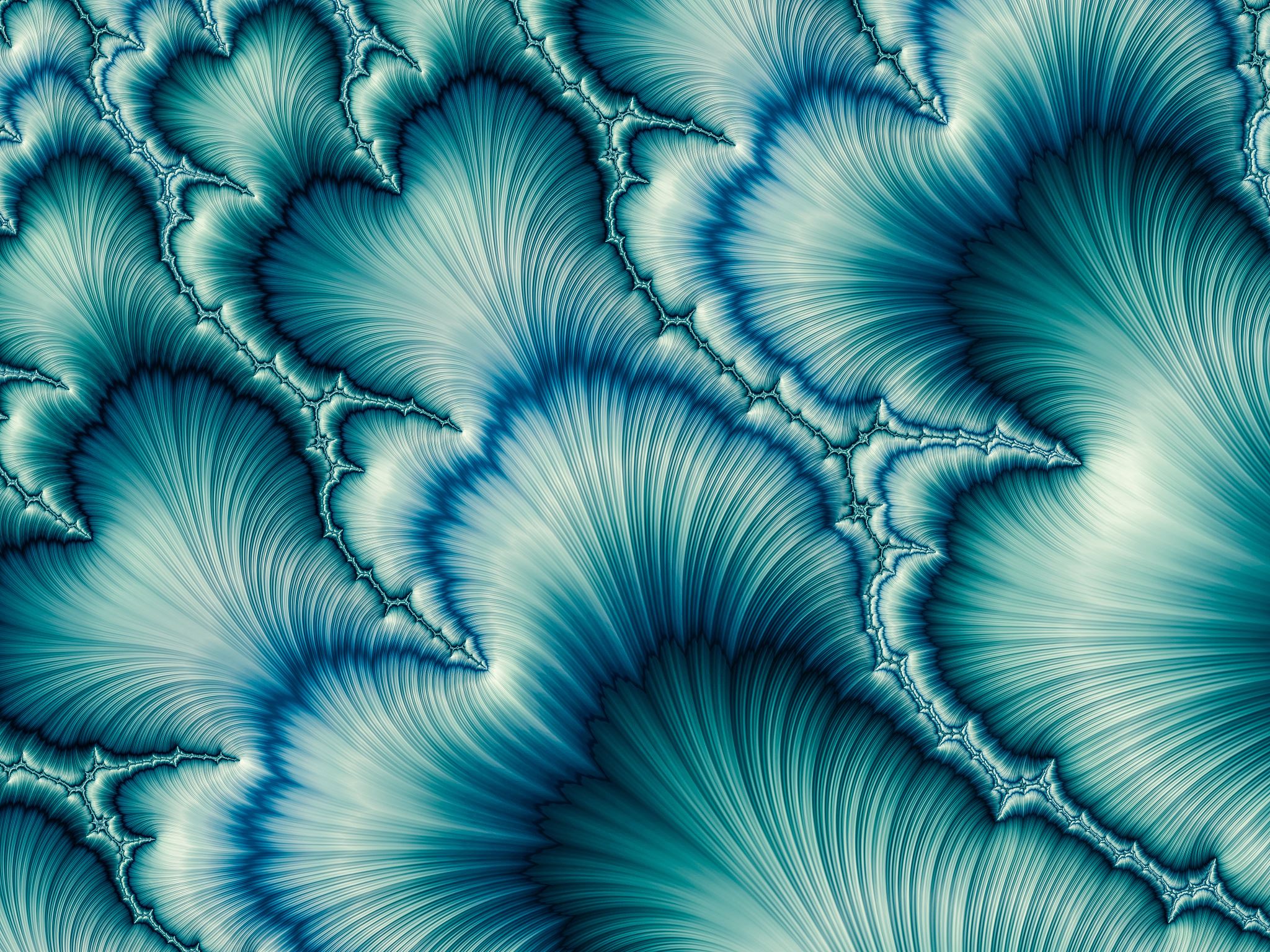 Introduction
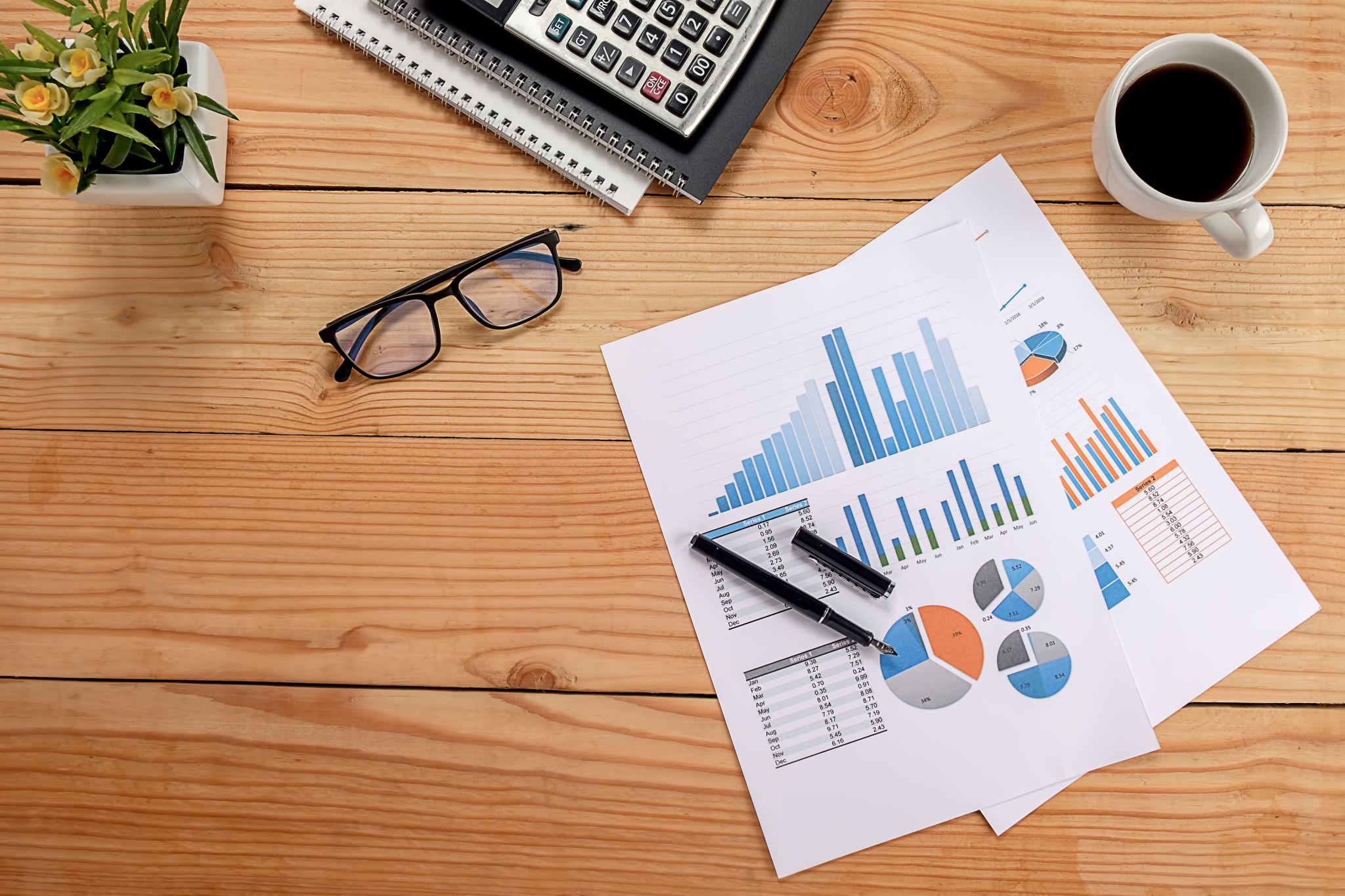 Objectives of the project
Create a robust, Q-Learning agent to learn the inventory decisions for uncertain demands across multiple periods.
Compare the agent's performance initially for known demand distributions against the optimum policy generated using the Value Iteration method.
Compare the agent's performance for actual demand values against standard inventory replenishment strategies.
Test for scalability and robustness.
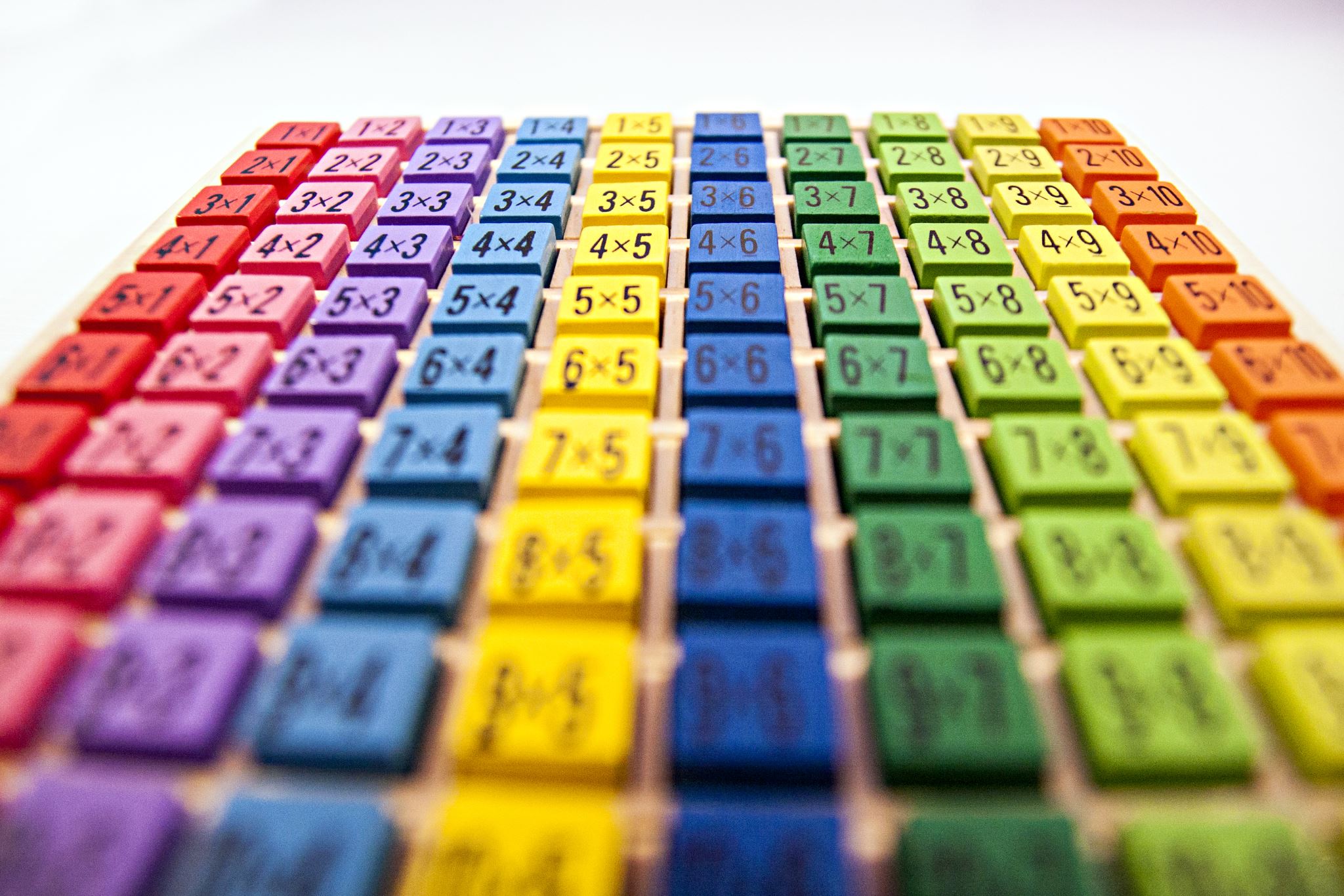 Sequential Decision Model
A Sequential Decision model is made up of the following key elements – 
A set of decision instances
A set of system states
A set of available actions
A set of immediate rewards for each particular state-action combination
A set of transition probabilities for each state-action combination
Sequential Decision Model
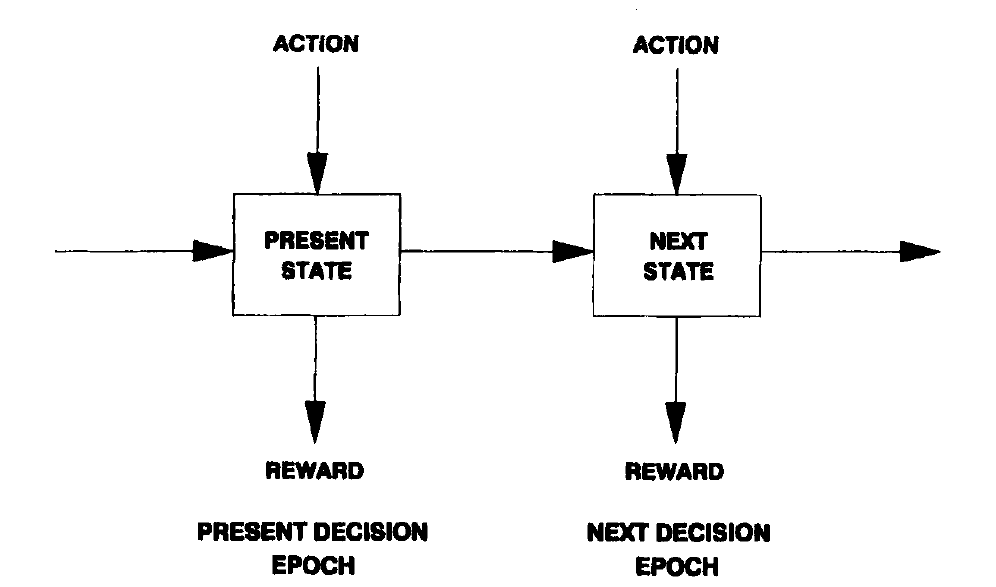 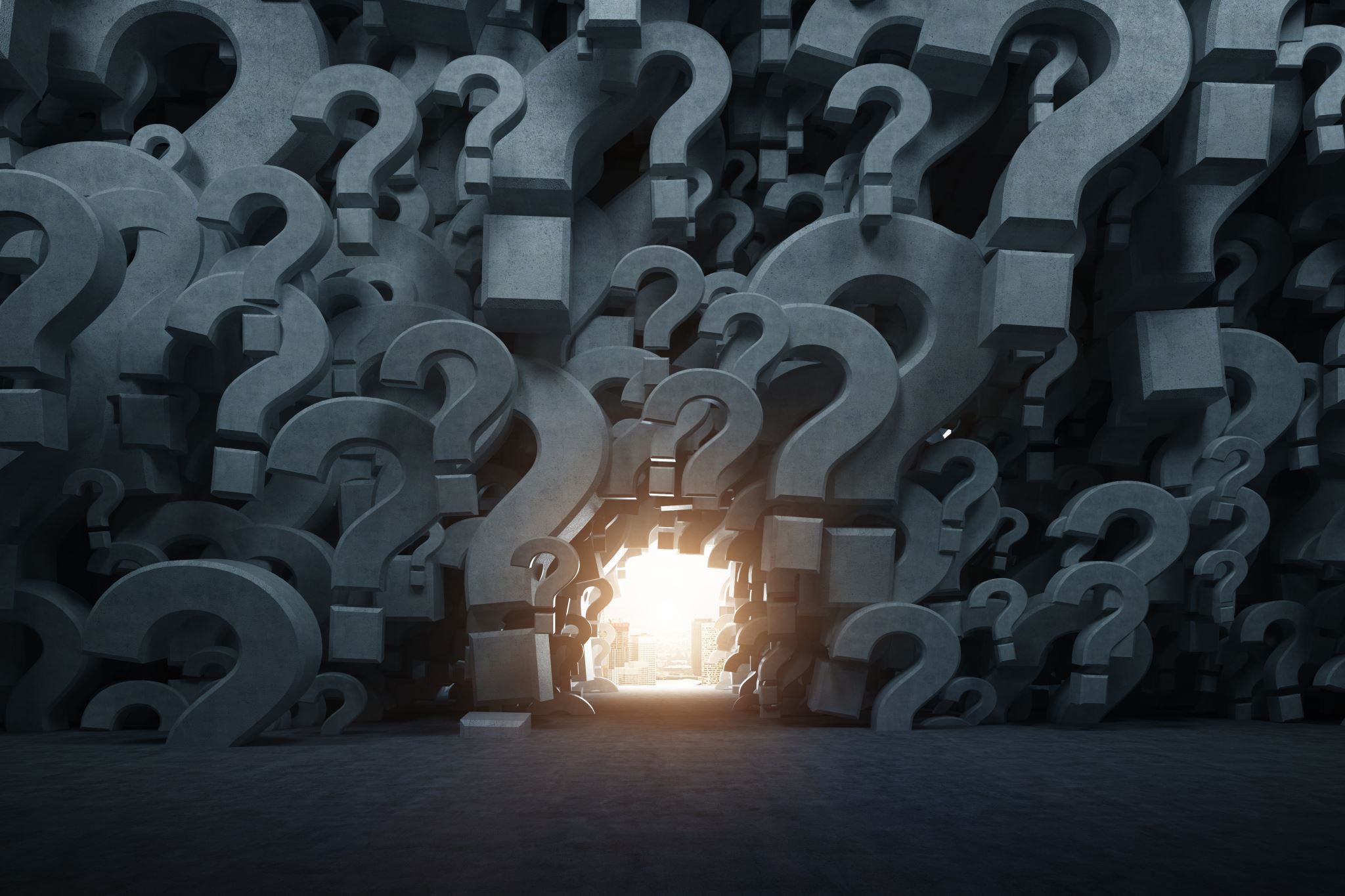 Markovian Decision Problem
Markovian Decision Problem (contd.)
Reinforcement Learning
This Photo by Unknown Author is licensed under CC BY-SA-NC
Environment Definition
Modelling the problem
Equations connecting the quantities
Results
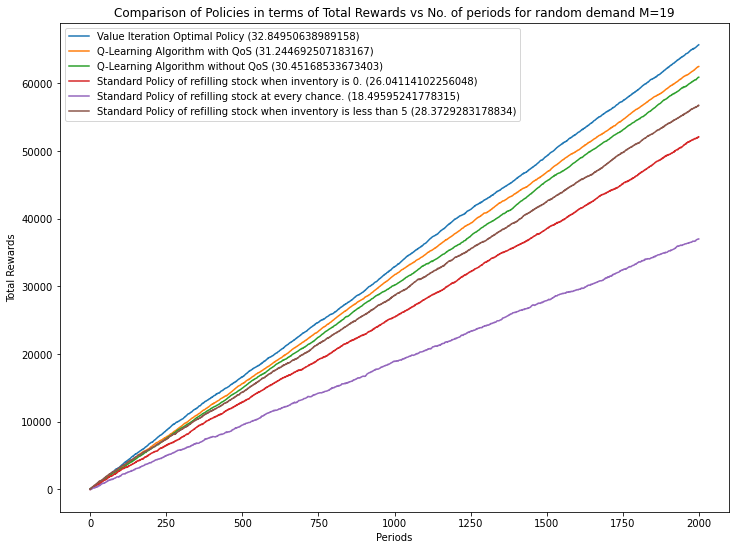 Graph showing the performance of various policies for random demand and inventory capacity of 19.
Results
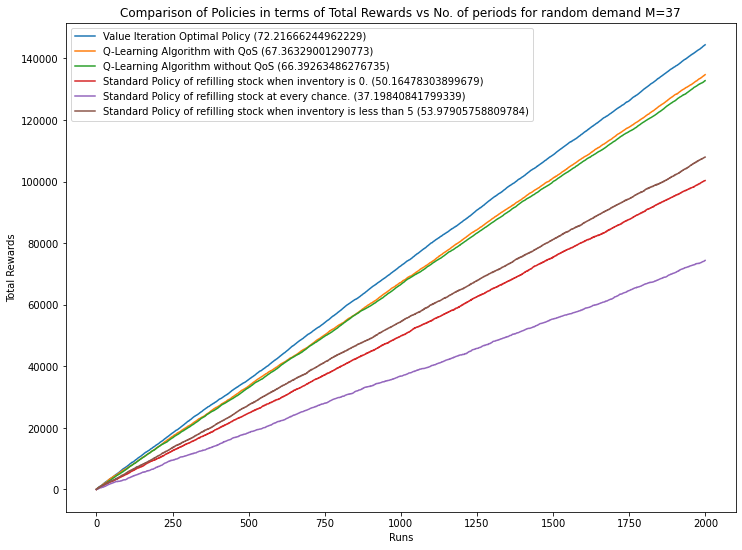 Graph showing the performance of various policies for random demand and inventory capacity of 37.
Results
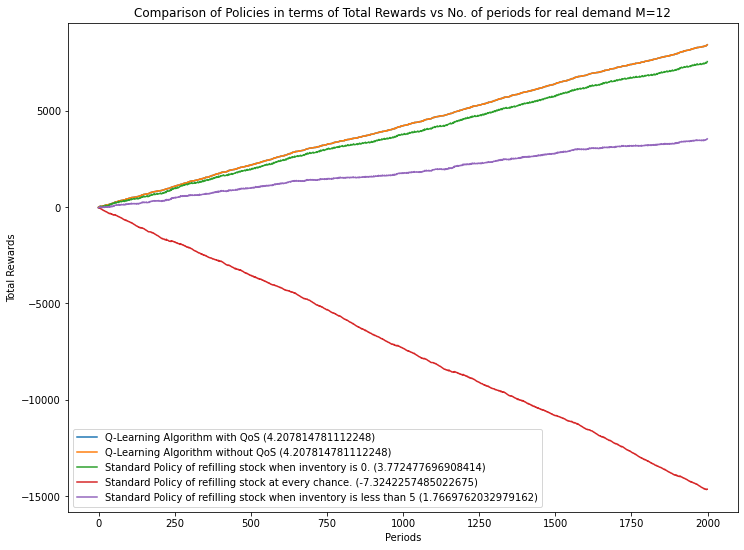 Graph showing the performance of various policies for actual demand and inventory capacity of 12.
Results
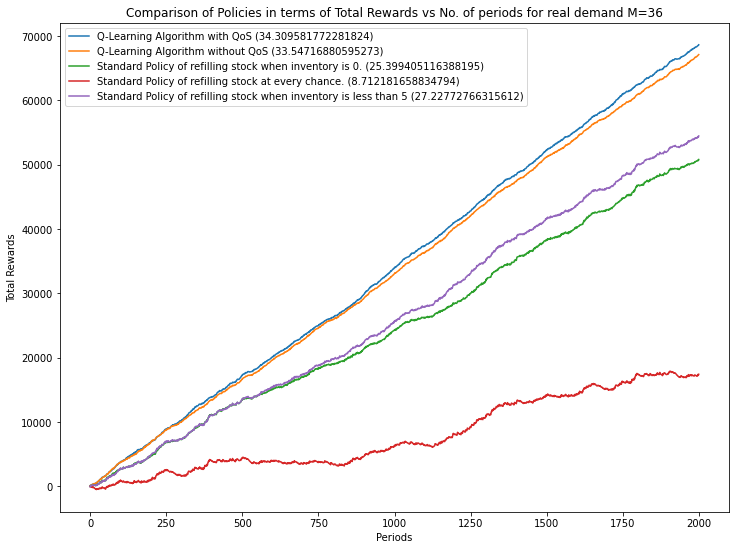 Graph showing the performance of various policies for actual demand and inventory capacity of 36.
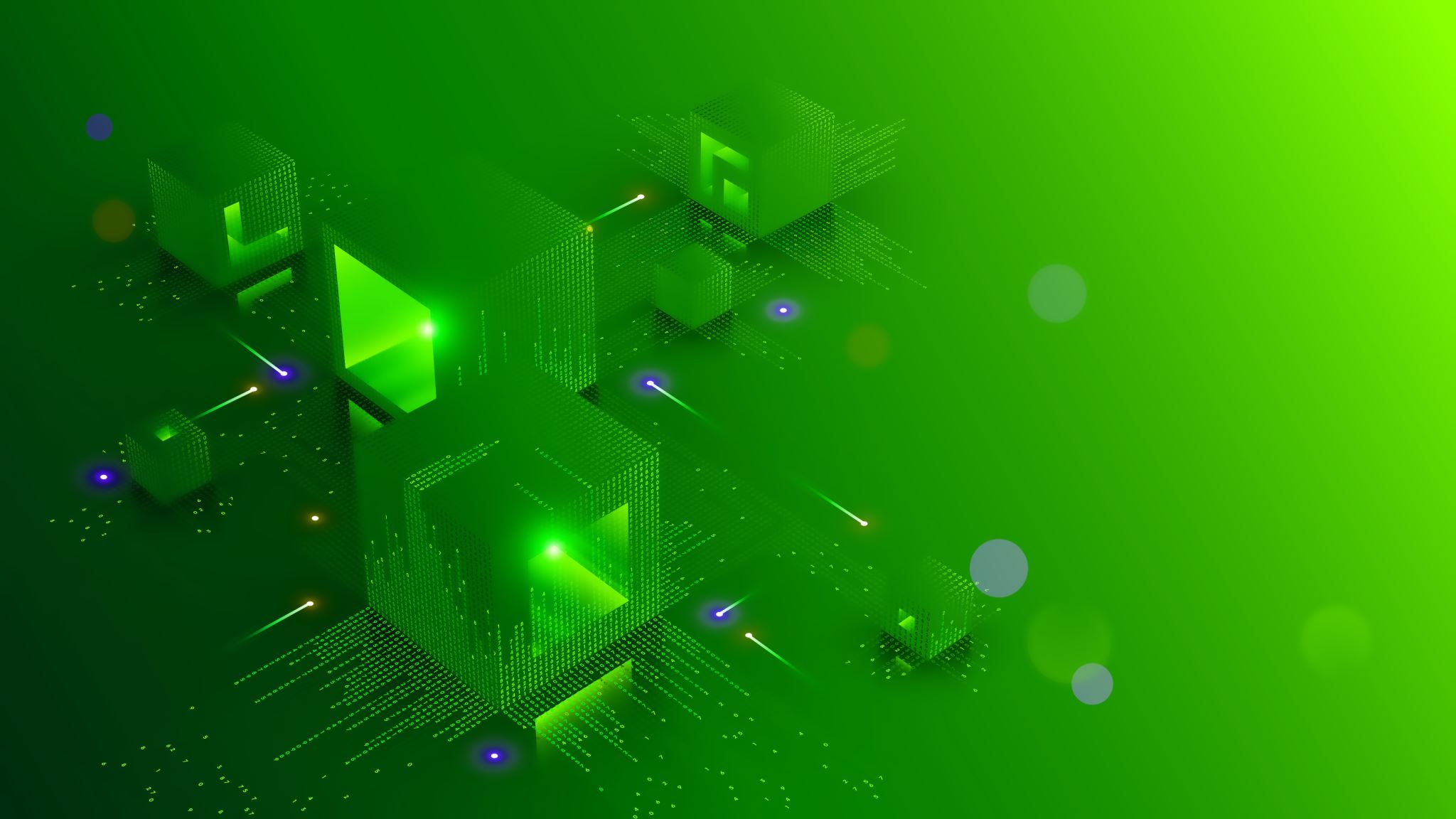 Conclusion
The algorithm performs as expected when tested against random and real demand data. We have also tested the algorithm's robustness by implementing the same for various values of inventory capacity.
We can implement the same concept for managing multi-product inventory models in the future. Another avenue for future improvement is to generalize each of the simplifying assumptions we considered to build the model to build a more generalized model to model the real-world scenarios better.
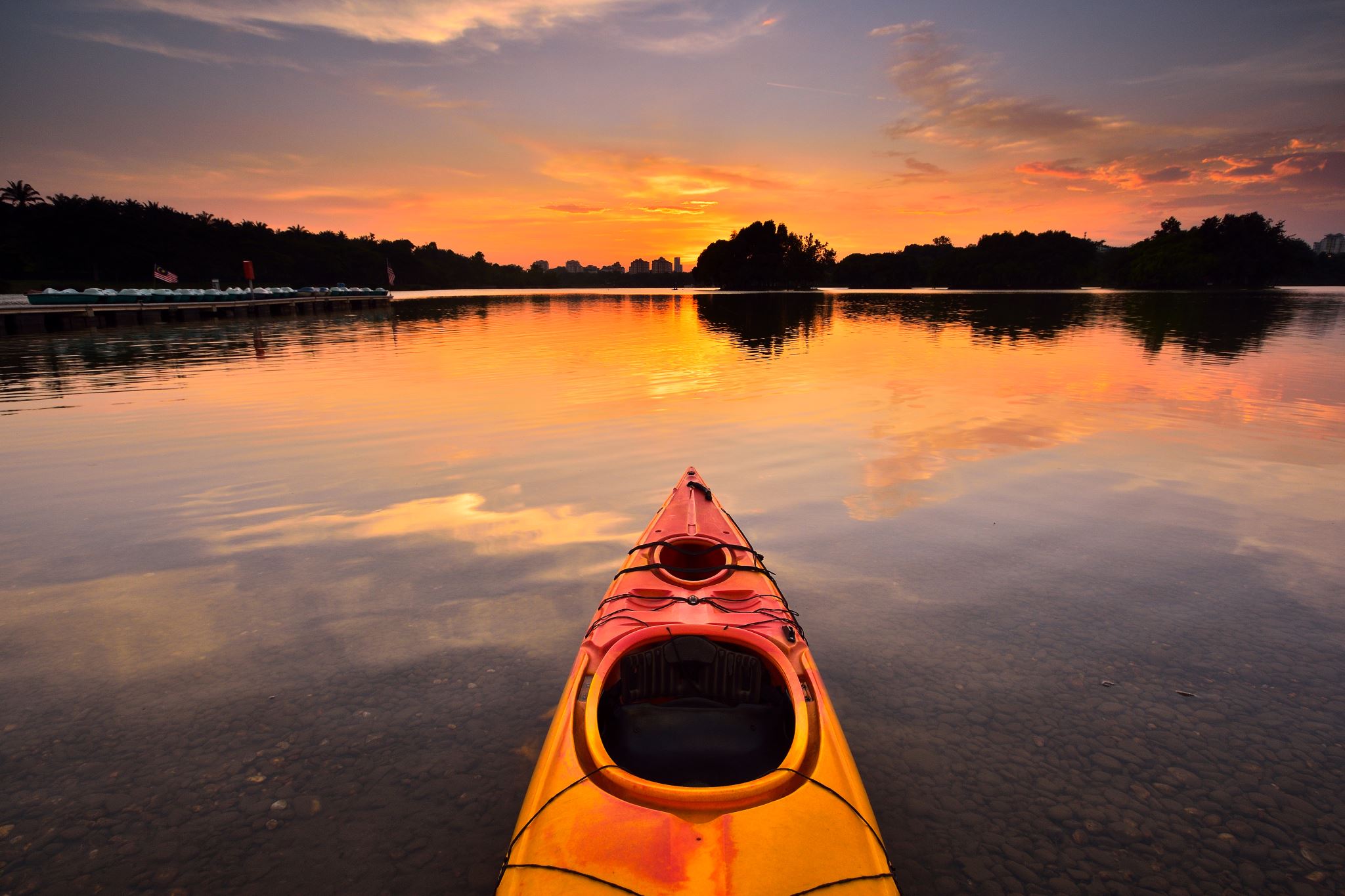 Thank You.